Достоевский Федор Михайлович
Достоевский Федор Михайлович
Фёдор Михайлович Достоевский родился 30 октября (11 ноября) 1821 года в Москве. Он был вторым из 7 детей. По одному из предположений, Достоевский   происходит   по отцовской линии из пинской шляхты, чьё родовое имение Достоево в XVI–XVII веках находилось в белорусском Полесье (ныне Ивановский район Брестской области, Белоруссия). 
    Это имение 6 октября 1506 года за заслуги получил во владение  Данила Иванович Ртищев. С этого времени Ртищев и его наследники стали именоваться Достоевскими.
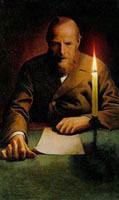 Формирование личности. Семья.
Отец – отставной  военный лекарь Михаил Андреевич, участник Отечественной войны 1812 года. 
Мать – Мария Фёдоровна( в девичестве Нечаева). 
Первым ребёнком в семье был Михаил,  Фёдор - вторым.
Всю жизнь два старших брата оставались самыми близкими людьми.
 В семье Достоевских  росло ещё пятеро детей: Варенька, Андрей, Верочка, Николай, самым младшим ребёнком была Александра.
Отец семейства был строгим человеком. Он установил дома порядок и требовал, чтобы все неукоснительно его соблюдали.
Но была добрая и ласковая мама. Была ещё няня, взятая из московских мещанок по найму, звали которую Алёна Фроловна. Достоевский вспоминал её с такой же нежностью, как Пушкин вспоминал Арину Родионовну.
Формирование личности. Чтение
От Алёны Фроловны он услышал первые сказки про Жар-Птицу, Алёшу Поповича, Синюю Птицу и т.д. Часто по вечерам в семье Достоевских проходили семейные чтения.
Читались историк Карамзин, писатели и поэты Державин, Лажечников, Загоскин, Жуковский и, конечно же, Пушкин. Младший брат Фёдора Михайловича Андрей Михайлович, писал, что "брат Федя более читал сочинения исторические, серьёзные, а также попадавшиеся романы. Брат же Михаил любил поэзию и сам пописывал стихи... Но на Пушкине они мирились, и оба, кажется, тогда чуть не всего знали наизусть...". Гибель Александра Сергеевича юным Федей была воспринята как личное горе. Андрей Михайлович писал: «Брат Федя в разговорах со старшим братом несколько раз повторял, что ежели бы у нас не было семейного траура (умерла мать Мария Фёдоровна), то он просил бы позволения отца носить траур по Пушкину".
Формирование личности.Годы учения:                   1838 – 1843
Зимой 1837 года умерла мать Фёдора Михайловича, и этот период принято считать окончанием детства писателя. Ровно через год он вместе с братом Михаилом едет в Санкт-Петербург  поступать в Инженерное училище. Михаила туда зачислить не могут по состоянию здоровья, и он вынужден был поступить в инженерные юнкера в Ревеле.
Фёдор Михайлович Достоевский не очень любил распространяться про службу и учёбу в Инженерном училище  как во время учёбы, так и после. Наверное, это связано с тем, что он поступил туда только по воле отца, который умер в начале лета 1839 года. Будущий писатель очень тяжело перенёс эту трагедию, тем более что упорно ходили слухи о том, что Михаила Андреевича, который любил приставать к деревенским девкам, убили собственные крестьяне в селе Даровое(Тульская губерния, в котором маленький Федя проводил каждое лето), которое они купили в 1831 году. И именно со смертью отца, связан первый приступ эпилепсии, который преследовал Фёдора Михайловича до конца жизни.
Одним из счастливых моментов в первые годы жизни и учёбы Достоевского в Петербурге являлось общение с поэтом-романтиком И.Н.Шидловским. Вот что писал он брату Михаилу: "...О, какая откровенная, чистая душа!... Ежели бы ты знал те стихотворения, которые написал он прошлою весною...". Достоевский в общении с ним душою отдыхал от повседневных занятий в училище.
Начало творческой деятельности.
1844 год. Выходит в отставку, решает заниматься литературной деятельностью.
1846 год. Напечатан роман «Бедные люди», где впервые возникают образы, темы и проблемы, которые пройдут через всё творчество писателя: 
     - образ Петербурга, 
     -образ «маленького человека», 
     - тема психологической двойственности
      человеческой личности.
С 1846 по 1849 напечатаны роман «Двойник», повести «Белые ночи», «Неточка Незванова» и другие.
Политические взгляды, мировоззренческие позиции.
1845 год. Знакомится с В.Г.Белинским.
1847 год. Бывает  у  М.Петрашевского по пятницам, увлекается социалистическими идеями. Здесь в 1848 году знакомится со Спешневым Н., который организовал тайное общество и готовился  произвести в России государственный переворот.
1849 год (апрель). Арестован  и  заключён в Алексеевский равелин Петропавловской крепости. Следствие шло 8 месяцев, приговор – смертная  казнь через расстрел.
Казнь заменили на 4 года каторги, потом – военная служба  рядовым.
1850 – 1854 годы  прошли на каторге в Омском остроге. Это время пересмотра духовных ценностей, переломный этап в мировоззрении писателя, новое постижение России и народа. Достоевский считает, что источник нравственной силы народа – преданность христианским заповедям, что носитель истины – народ, что спасение интеллигенции в приобщении к народному религиозному началу.
1854 – 1859 годы – служба рядовым в городе Семипалатинске.  Начало формирования «почвеннических» убеждений.
Творческое наследие.
Романы

1845 «Бедные люди»
1861  «Униженные и оскорблённые»
1866  «Преступление и наказание»
1866  «Игрок»
1868  «Идиот»
1872   «Бесы»
1875   «Подросток»
1880  «Братья Карамазовы»
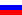 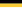 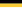 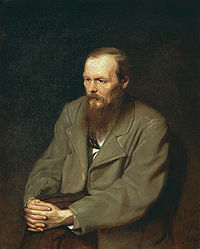 Повести и рассказы:
1846 Двойник
1846 Господин Прохарчин
1847 Роман в девяти письмах
1847 Хозяйка
1848 Ползунков
1848 Слабое сердце
1848 Неточка Незванова
1848 Белые ночи
1859 Дядюшкин сон
1859 Село Степанчиково и его обитатели
1860 Записки из Мёртвого дома
1862 Зимние заметки о летних   впечатлениях
1864 Записки из подполья
1864 Скверный анекдот
1865 Крокодил
1869 Вечный муж
1876 Кроткая
1877 Сон смешного человека
Основы творчества
Достоевский показал российскую действительность и общество, где страдания униженных и оскорблённых безмерны, а преступление выражает самую сущность социальных  отношений.
Осуждая  бесчеловечность общества, автор выбрал утопический путь борьбы с ним. Он считал, что объединит людей христианская религия с её идеями братства и взаимного сострадания.
Достоевский отрицал возможность революционного пути преобразования мира.
Проблематика произведений.
Главная заслуга Достоевского в том, что он поставил и попытался решить такие глобальные вопросы бытия, как жизнь и бессмертие, добро и зло, вера и безверие, соотношение личности и общества, свобода и своеволие.
Достоевский впервые заговорил о правоте, о гордости, о милости и жертве, о возможности раздвоения личности человека.
Из письма брату:
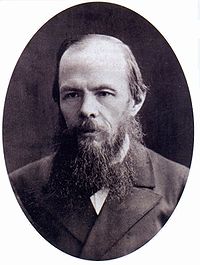 «Человек есть тайна. 
                                                 Её надо разгадать, и 
                                                 ежели будешь её 
                                                 разгадывать всю 
                                                 жизнь, то не говори, 
                                                 что потерял время. 
                                                 Я занимаюсь этой 
                                                 тайной, ибо хочу быть
                                                 человеком».
                                                                       1839 год.